Wer wird Ersatzkaiser?
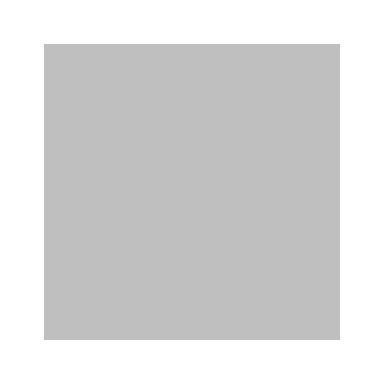 Abschlussreflexion: Warum eigentlich „Ersatzkaiser?“ Wer oder was ist damit gemeint?
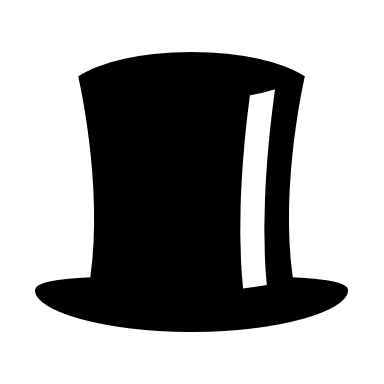 Politisches Handeln
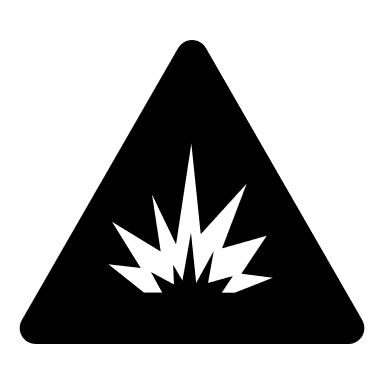 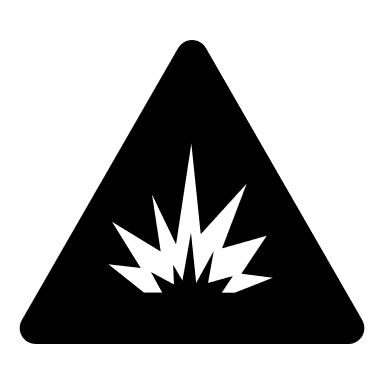 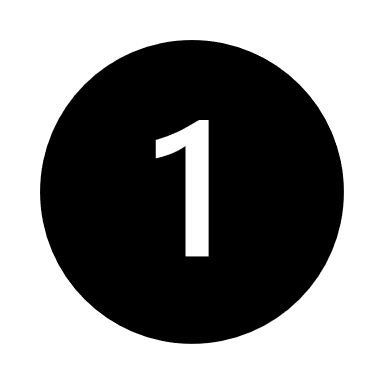 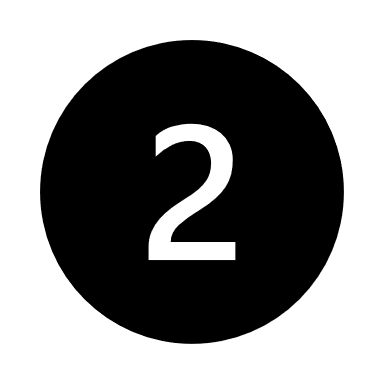 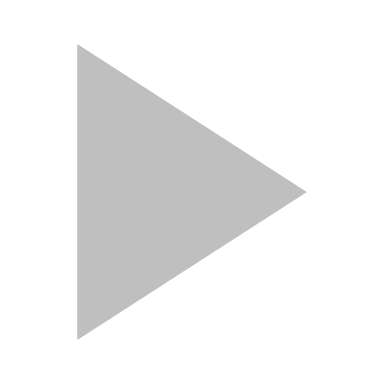 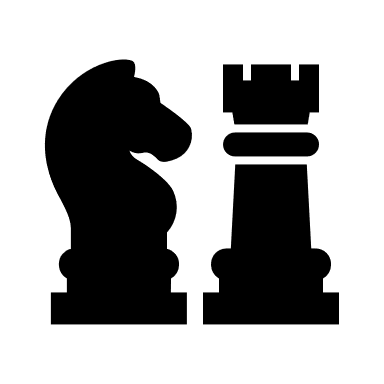 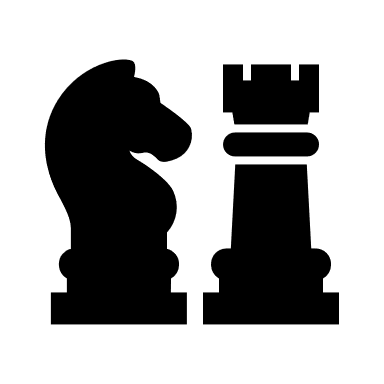 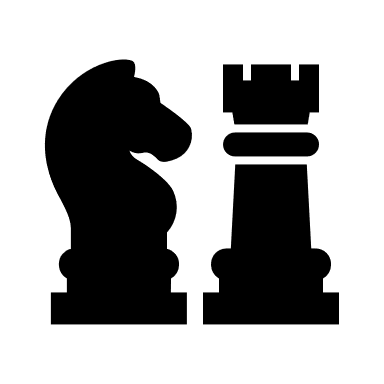 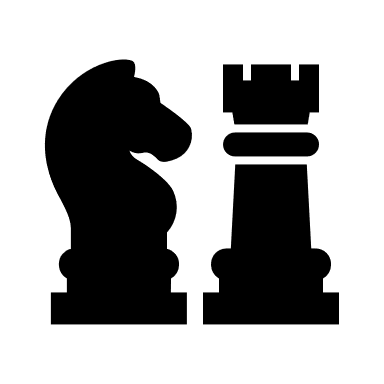 CC-BY-SA 4.0 Kristina Wahl 2022
Die Verfassung der Weimarer Republik
Wählen Länderparlamente, aus denen Landesregierungen hervorgehen
Entscheidet bei Konflikten zwischen Reich und Ländern
Kann Gesetze vorschlagen
Kann Gesetze vorschlagen und verabschieden
Kann Gesetze per Volksentscheid- und Volksbegehren vorschlagen und verabschieden
Kann Notverordnungen mit Gesetzeskraft erlassen und Bürgerrechte einschränken (§ 48) 
Kann suspensives (vorläufiges) Veto gegen Gesetze einlegen
Wählt auf 7 Jahre
Wählt auf 4 Jahre
Kann Vertrauen oder Misstrauen aussprechen
Kann auflösen (§25)
Ernennt und entlässt
Ernennt und entlässt auf Vorschlag des Reichsrates
Reichspräsident (Staatsoberhaupt)
Reichsgericht
Oberste Instanz für Zivil- und Strafrecht
Keine Normenkontrolle = Prüfung von Verfassungskonformität
13
12
2
Reichsregierung
= Reichskanzler + Reichsminister
6
11
13
3
10
8
Gesetzgebung
Reichsrat
66 Vertreter der Regierungen der 18 Länder
4
7
Reichstag
421-647 Abgeordnete
9
5
1
Das Deutsche Volk
Alle Männer & Frauen über 20 Jahren wählen nach Verhältniswahlrecht, haben gleichberechtigt aktives & passives Wahlrecht
Bürgerrechte werden durch einen Grundrechtekatalog in der Verfassung garantiert
CC-BY-SA 4.0 Kristina Wahl 2015
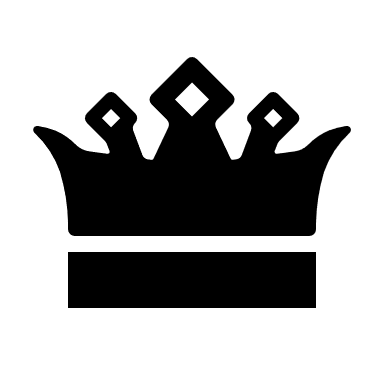 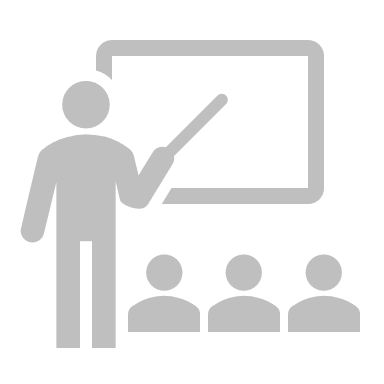 Wer wird Ersatzkaiser?
Didaktische Hinweise
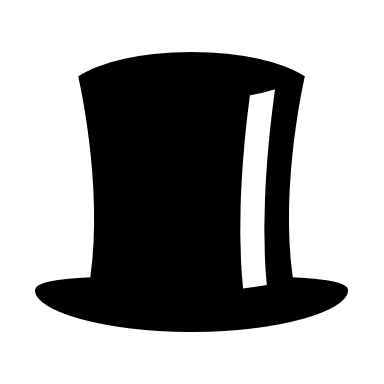 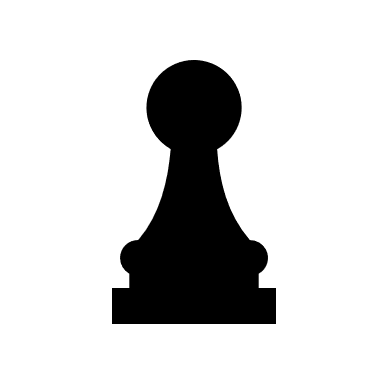 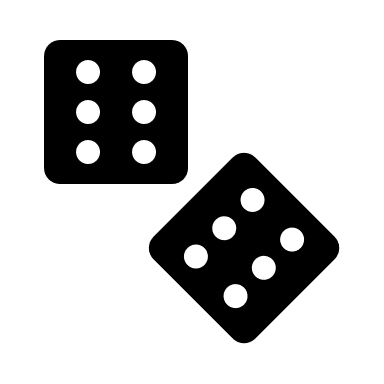 BENÖTIGT WERDEN
Pro spielender Gruppe (6 Spieler:innen/ Rollen) benötigt man:
6 verschiedene Spielfiguren
1 Ausdruck des Spielbretts
1 Ausdruck der Anleitung
6 Spielkärtchen „Politisches Handeln“ 
2 Spielkärtchen „Herausforderungen begegnen“
mind. 1 Ausdruck des Verfassungs-schaubilds

Außerdem ist es sicherlich sinnvoll, die Lösung 1x auszudrucken, um den Schüler:innen ggf. das Nachschauen zu ermöglichen.
WIE WIRD GESPIELT?
Es handelt sich zwar um ein Brettspiel, allerdings wird nicht gewürfelt, sondern die Ereigniskarten („Politisches Handeln“) werden nacheinander aufgedeckt, gemeinsam mit Hilfe des Verfassungsschaubildes gelöst und anschließend ziehen die Figuren, die für die verschiedenen Verfassungsorgane stehen, auf der Machtskala entsprechend nach oben bzw. rücken ohne Machtgewinn vor. 

Die Herausforderungskarten dienen dazu, den Spielfluss zu unterbrechen, um zu reflektieren. Während das Brettspiel selbst eher kooperativ angelegt ist (gemeinsames Lösen der Situationen), entsteht ein zweites Spiel mit kompetitivem Charakter, denn die besten/demokratischsten Lösungen werden als Gewinner:innen prämiert.
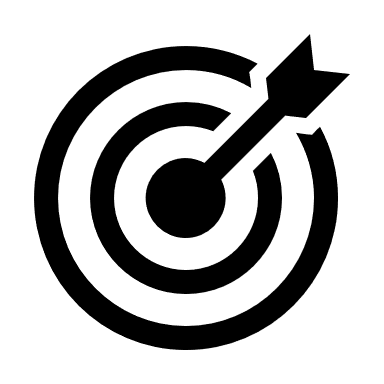 (DIDAKTISCHES) ZIEL DES SPIELS
Es geht darum, die Machtverhältnisse in der Weimarer Republik (im Vergleich mit dem Kaiserreich) einzuschätzen. 
Dazu sollen die Schüler:innen sich intensiv mit dem Verfassungsschaubild auseinandersetzen, da das Spiel auf diesen Informationen beruht.
Die Herausforderungs-Aufgaben dagegen zielen auf die Demokratiebildung ab, denn die Schwachstellen der Verfassung sollen aufgezeigt und Lösungsansätze gefunden werden.
CC-BY-SA 4.0 Kristina Wahl 2022
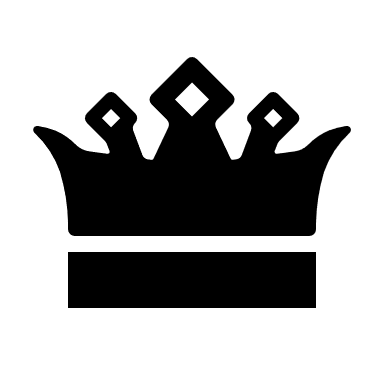 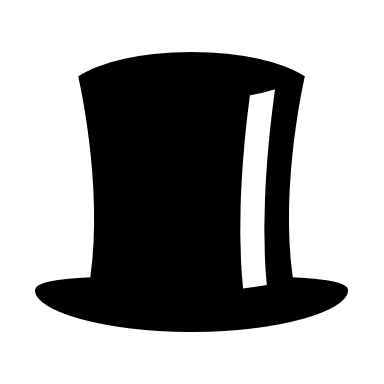 Überblick: Machtstufen (Lösung)
Politisch 
Handeln 
Nr.
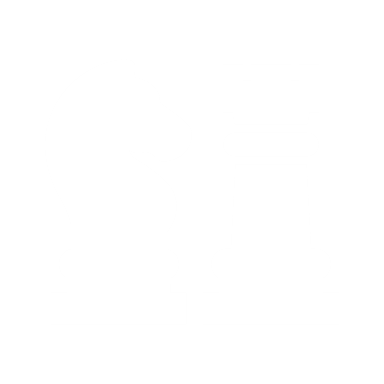 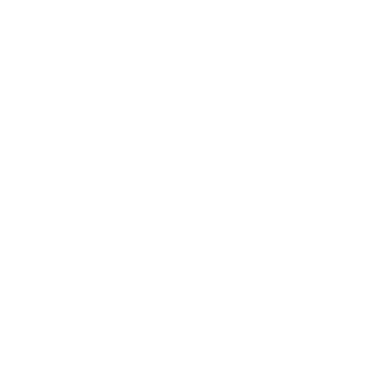 CC-BY-SA 4.0 Kristina Wahl 2022
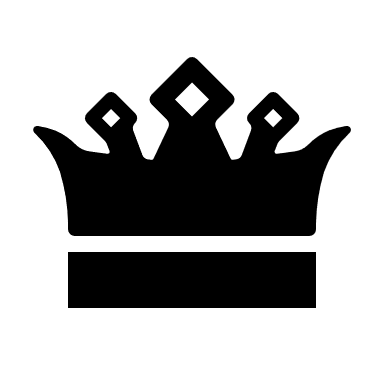 Wer wird Ersatzkaiser?
ANLEITUNG
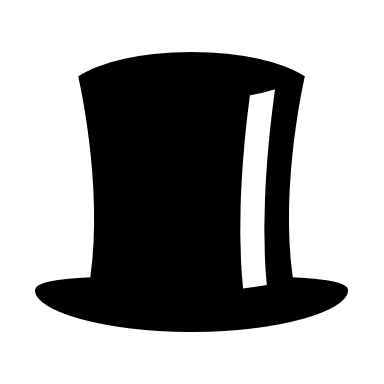 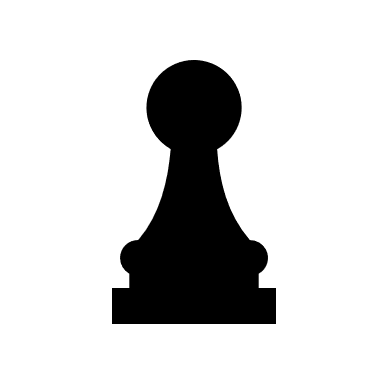 den Stufen der Macht nach oben    
     klettern darf.
Spielt die Ereigniskarten bis zur letzten durch und denkt auch an die Herausforderungen für die Demokratie:
SPIELER:INNENROLLEN
Ihr spielt in 6 Rollen, deren Besetzung ihr bitte auslost: 
Deutsches Volk 
Reichstag 
Reichsrat 
Reichskanzler & Reichsminister
Reichsgericht 
Reichspräsident
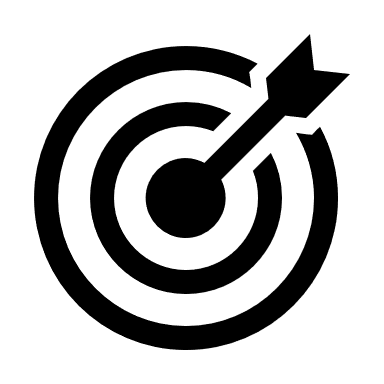 ZIEL DES SPIELS
Ziel des Spiels ist es, herauszufinden, wer in der Weimarer Republik die größte Macht hatte, und dies mithilfe des Verfassungsschaubildes begründen zu können.
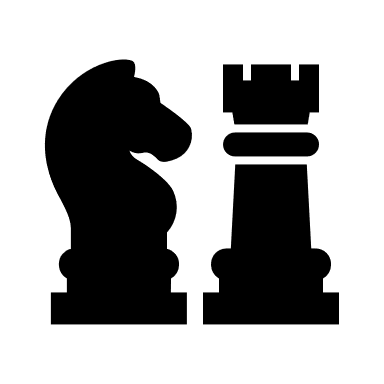 SPIELABLAUF
Nachdem ihr die Spieller:innenrollen ausgelost habt, stellt ihr eure Spielfiguren auf das Start-Feld.
Sortiert die Ereigniskarten nach der Reihenfolge, die unten in der Start-Leiste angegeben ist.
Zieht eine Ereigniskarte.
Lest den Text auf der Karte laut vor.
Bestimmt mit Hilfe des Verfassungsschaubildes, wer auf
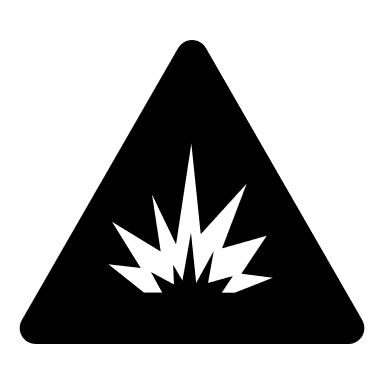 HERAUSFORDERUNGEN 	BEGEGNEN 
An den Herausforderungspunkten werdet ihr gemeinsam diskutieren und entscheiden müssen, ob eure Demokratie den Ansprüchen genügt oder ob es Verbesserungsvorschläge gibt, die ihr einreichen möchtet. Diese sammelt ihr auf einer Liste, welche ihr anschließend bei der Demokratiekommission (= Lehrer:in) einreichen werdet.
CC-BY-SA 4.0 Kristina Wahl 2022
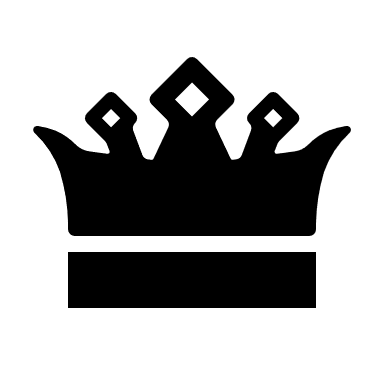 Wer wird Ersatzkaiser?
ANLEITUNG
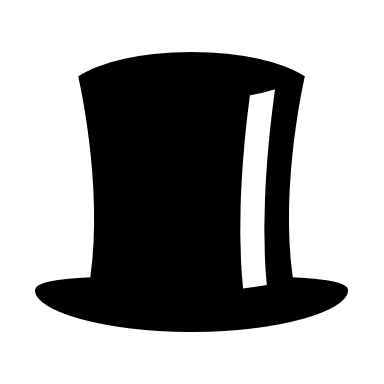 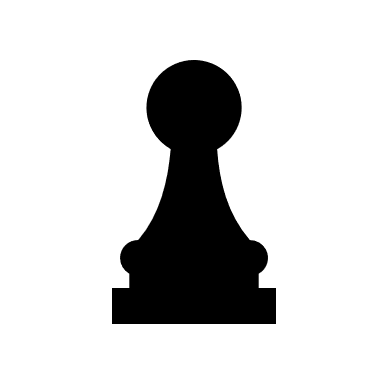 den Stufen der Macht nach oben    
     klettern darf.
Spielt die Ereigniskarten bis zur letzten durch und denkt auch an die Herausforderungen für die Demokratie:
SPIELER:INNENROLLEN
Ihr spielt in 6 Rollen, deren Besetzung ihr bitte auslost: 
Deutsches Volk 
Reichstag 
Reichsrat 
Reichskanzler & Reichsminister
Reichsgericht 
Reichspräsident
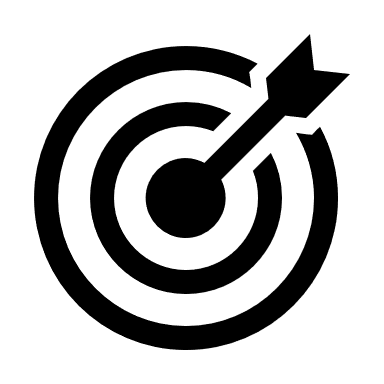 ZIEL DES SPIELS
Ziel des Spiels ist es, herauszufinden, wer in der Weimarer Republik die größte Macht hatte, und dies mithilfe des Verfassungsschaubildes begründen zu können.
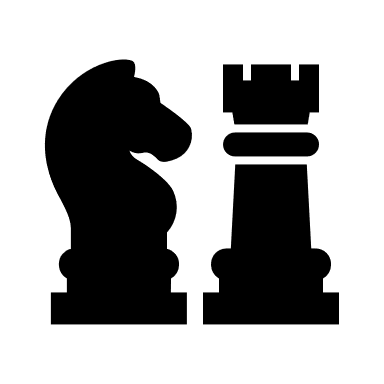 SPIELABLAUF
Nachdem ihr die Spieller:innenrollen ausgelost habt, stellt ihr eure Spielfiguren auf das Start-Feld.
Sortiert die Ereigniskarten nach der Reihenfolge, die unten in der Start-Leiste angegeben ist.
Zieht eine Ereigniskarte.
Lest den Text auf der Karte laut vor.
Bestimmt mit Hilfe des Verfassungsschaubildes, wer auf
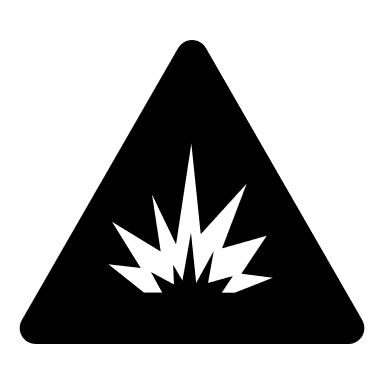 HERAUSFORDERUNGEN 	BEGEGNEN 
An den Herausforderungspunkten werdet ihr gemeinsam diskutieren und entscheiden müssen, ob eure Demokratie den Ansprüchen genügt oder ob es Verbesserungsvorschläge gibt, die ihr einreichen möchtet. Diese sammelt ihr auf einer Liste, welche ihr anschließend bei der Demokratiekommission (= Lehrer:in) einreichen werdet.
CC-BY-SA 4.0 Kristina Wahl 2022
1. Wer die Wahl hat...
Das Kaiserreich ist nun Geschichte, endlich kann es mit der Demokratie losgehen! Während das alte Staatsoberhaupt diesen Posten durch Erbe erreichte, wird das neue Staatsoberhaupt gewählt. 
Sowohl 
für den Staatschef als auch 
für diejenigen, die ihn wählen dürfen, 
bedeutet das einen Schritt nach oben auf den Stufen der Macht.
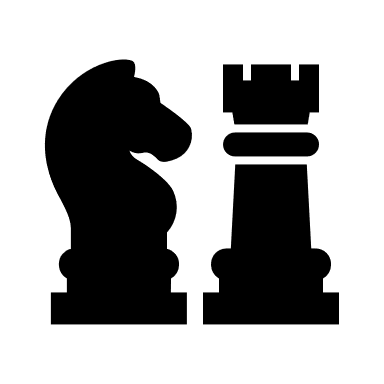 2. Ein Regierender kommt selten allein
Die Aufgaben der Staatsführung sind auch im Jahr 1919 schon zu vielfältig, als dass eine Person allein dafür zuständig sein könnte. 
Eine Stufe nach oben geht es daher für die Organe, die 
die Regierung bilden 
oder der Regierung das Vertrauen aussprechen dürfen.
Zwei Stufen gibt es für das Verfassungs-organ, 
das die Regierung ernennen und wieder entlassen darf.
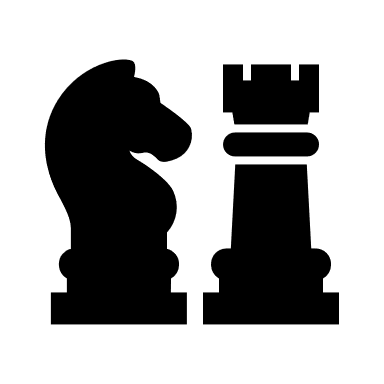 3. Wer die Gesetze macht, hat Macht.
Manche Verfassungsorgane haben „nur“ das Vorschlagsrecht für Gesetze
 eine Machtstufe gibt es für sie!
Andere dürfen Gesetze nicht nur vorschlagen, sondern auch verabschieden (= in Kraft setzen) oder sogar ein anderes Verfassungsorgan wählen, welches das darf. 
Für diese gibt es gleich zwei 
bzw. drei (mit Wahl)
Machtstufen auf einmal.
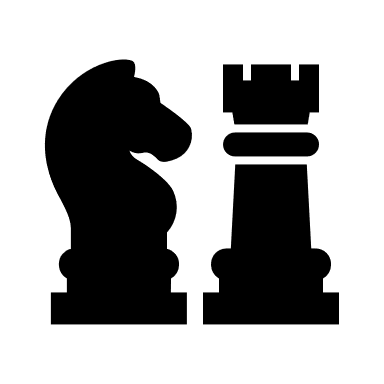 4. S.O.S. - Gesetzesnotfall
Nicht alle Gesetze stoßen bei allen Menschen/Verfassungsorganen auf breite Zustimmung und manche haben sogar die Macht, 
diese vorläufig zu stoppen 
(+ 1 Machtstufe)
bei Konflikten zwischen Gesetzgebungs-instanzen zu vermitteln 
(+ 1 Machtstufe) 
oder unabhängig von anderen Organen Notfallgesetze zu erlassen 
(+2 Machtstufen)
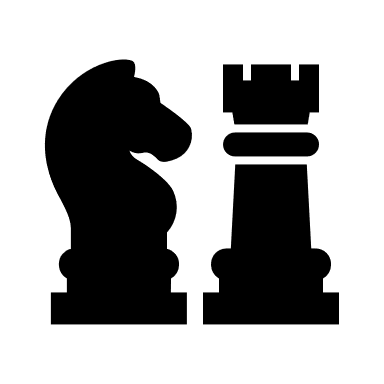 5. Gleiches Recht für alle!
„Alle Deutschen sind vor dem Gesetze gleich.
Männer und Frauen haben grundsätzlich dieselben staatsbürgerlichen Rechte und Pflichten.“ 
So heißt es in Artikel 109 der Weimarer Verfassung. 
Da garantierte Bürgerrechte einen riesigen Fortschritt darstellen, geht es für diejenigen, die sie genießen, gleich mal zwei Stufen nach oben. 
(Achtung: Man kann Bürgerrechte nicht doppelt genießen.)
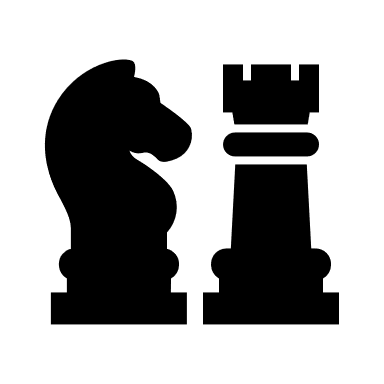 6. Gleiches Recht für alle! – Immer?
Hatte Artikel 109 („Alle Deutschen sind vor dem Gesetze gleich…“) uneingeschränkte Gültigkeit? 
Zur Erinnerung:
„Alle Deutschen sind vor dem Gesetze gleich.
Männer und Frauen haben grundsätzlich dieselben staatsbürgerlichen Rechte und Pflichten.“ 
Falls das nicht so ist,
setzt die Gruppe, die soeben an Rechten gewonnen hat, wieder eine Stufe nach unten.
und das Verfassungsorgan, welches die Grundrechte einschränken darf, zwei Stufen nach oben.
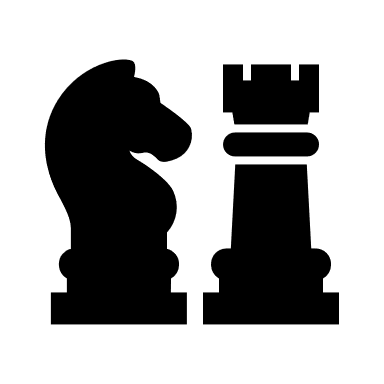 Eine GUTE Wahl?
Bereits bei der zweiten Reichspräsi-dentenwahl 1925 standen dem Repub-likaner Wilhelm Marx mit Paul von Hin-denburg und Ernst Thälmann zwei Kandidaten gegenüber, die andere Staatsformen als die Republik bevor-zugten.
Beschreibt, worin die Heraus-forderung für eine junge Demokratie in einem solchen Fall liegt 
und findet mögliche Lösungsansätze für das Problem.
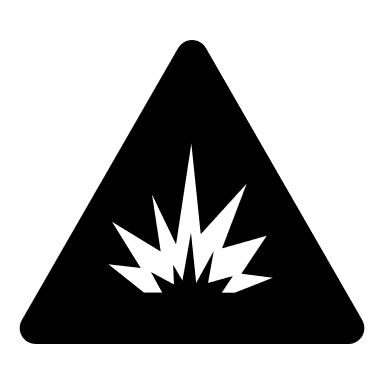 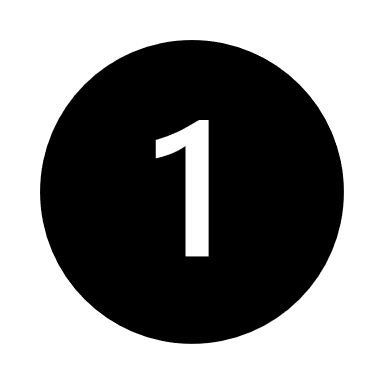 Chaos in der Legislative?
Wie euch die vorausgegangenen Stationen gezeigt haben, waren zahlreiche Akteure am Vorschlag und an der Verabschiedung von Gesetzen beteiligt. 
Diskutiert, ob ihr dies prinzipiell für demokratieförderlich haltet.
Haltet ihr es für garantiert, dass alle Gesetze, die in dieser Konstellation verabschiedet wurden, mit der Verfassung übereinstimmten? 
Falls ihr die letzte Frage mit „Nein“ beantwortet habt: Welche Vorschläge habt ihr, um dies zu garantieren?
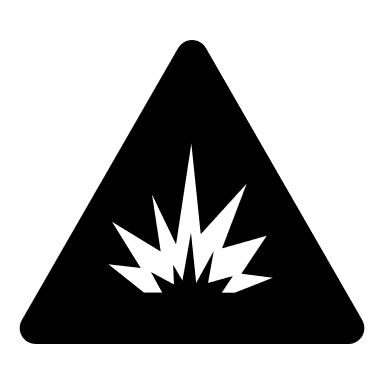 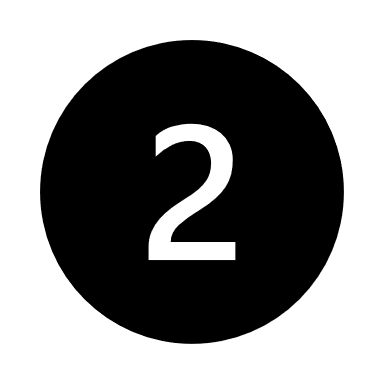